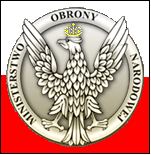 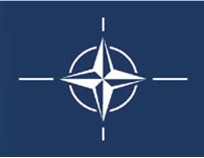 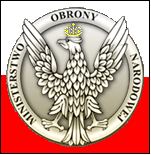 Departament Budżetowy MON
Projekt budżetu resortu obrony narodowej na 2020 rok
Dyrektor Departamentu Budżetowego MON
Warszawa, Luty 2020 r.
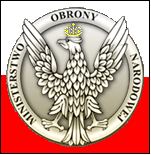 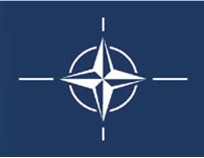 Cel główny działalności MON w 2020 r.
Głównym celem działalności resortu obrony narodowej w 2020 r. jest zwiększenie zdolności obronnych RP w szczególności na wschodzie kraju poprzez:
wzmocnienie zdolności operacyjnych jednostek wojskowych,
modernizację techniczną,
wzrost liczebności Sił Zbrojnych RP,
rozwój i konsolidację struktur organizacyjno-funkcjonalnych, w tym formowanie                                           i ukompletowanie nowego związku taktycznego,
budowę struktur organizacyjnych Wojsk Obrony Terytorialnej
rozbudowę struktur organizacyjnych do działań                                        w cyberprzestrzeni i wsparcia kryptologicznego,
zapewnienie możliwości realizacji zadań obronnych przez organy władzy i administracji publicznej, przedsiębiorców oraz organizacje społeczne.
Cel główny *
2
* Wytyczne Ministra Obrony Narodowej do planowania  działalności w resorcie obrony narodowej w latach 2020-2021
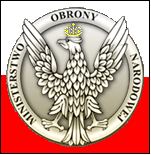 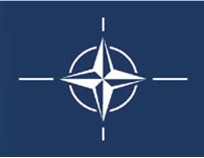 Podstawowe wskaźniki 
makroekonomiczne na 2020 r.
Produkt Krajowy Brutto (PKB) w 2020 r. (prognoza) – 2.373,3 mld zł
Wydatki obronne w 2020 r. - 2,10 % PKB planowanego do osiągnięcia w 2020 r.
Średnioroczny wzrost cen towarów i usług – 102,5% 
Waloryzacja emerytur i rent – 103,24%
Waloryzacja wynagrodzeń  osób objętych i nieobjętych mnożnikowymi systemami wynagrodzeń – 106,0%
Kursy walut :
PLN/USD – 3,80 zł
PLN/EURO – 4,30 zł
3
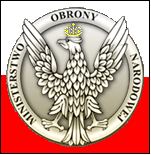 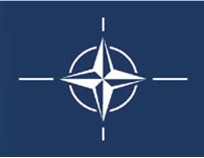 Przewidywany poziom wydatków obronnych             w 2020 r.
.
Przewidywany poziom wydatków obronnych na 2020 r.
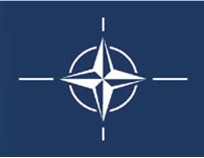 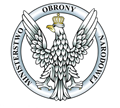 Departament Budżetowy
Ministerstwo Obrony Narodowej
Ustawa z dnia 25 maja 2001 roku o przebudowie i modernizacji technicznej oraz finansowaniu Sił Zbrojnych Rzeczypospolitej Polskiej (Dz.U.2018.37 j.t.)
„Na finansowanie potrzeb obronnych Rzeczypospolitej Polskiej przeznacza się w 2020 r.  wydatki               z budżetu państwa w wysokości nie niższej niż 2,1% Produktu Krajowego Brutto z roku planistycznego”
PKB 2020 r.
Wskaźnik
Wydatki obronne*
2.373,3 mld zł
X
=
49.996,9 mln zł
2,1%
* w tym:
175,4 mln zł – wydatki Funduszu Modernizacji SZ;
  20,6 mln zł – wydatki na inwestycje mieszkaniowe i internatowe AMW
4
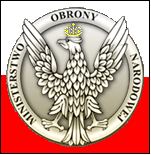 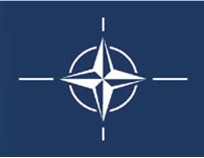 Limit wydatków obronnych w 2020 r.
w tys. zł
49.996.909
Fundusz Modernizacji 
175.352
Środki AMW
20.593
Wydatki budżetowe 49.800.964
785.593, w tym:

     1)  150.000  – nauka
    2)    32.600  – PMG 
    3)    53.650  – PPPO
    4)    57.812  – prokuratura                         
    5)  433.186  – MSWiA
    6)     57.345 – HEMS
    7)       1.000 – GovTech
inne części budżetu państwa
49.015.371
cz. 29 Obrona narodowa
5
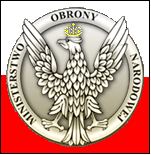 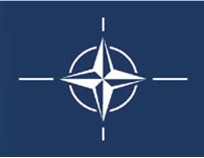 Porównanie wydatków resortu ON
w tys. zł
w tym:
Wzrost wydatków 2020 r. w relacji do 2019 r. o 4.972.469 tys. zł
Dział 730 – Szkolnictwo  wyższe i nauka                              672.992 tys. zł
 750 – Administracja publiczna                                     337.126 tys. zł
          752 – Obrona narodowa                                          40.171.248 tys. zł
          753 – Obowiązkowe ubezpieczenia społeczne      7.346.124 tys. zł
          755 – Wymiar sprawiedliwości                                       25.868 tys. zł
          851 – Ochrona zdrowia                                                  239.793 tys. zł
          921 – Kultura i ochrona dziedzictwa narodowego    222.220 tys. zł
6
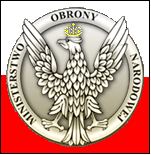 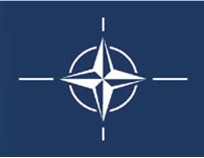 Porównanie wydatków resortu ON w latach 2019-2020
w tys. zł
35,5
7
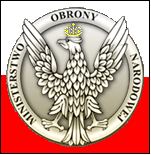 Struktura rodzajowa wydatków (cz.29)
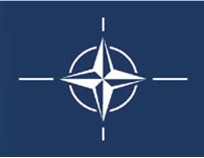 w tys. zł
Dotacje 
1.975.770
Świadczenia pieniężne 
8.874.493
(w tym emerytury i renty 7.309.454)
Wydatki majątkowe w ramach CPR
13.833.424
4,0%
18,2%
28,2%
49.015.371     100%
Wydatki bieżące w ramach CPR  4.010.228
8,2%
1,0%
25,3%
Fundusz Dróg Samorządowych 500.000
15,1%
Wydatki osobowe 
12.395.446
Pozostałe wydatki na utrzymanie i szkolenie jednostek wojskowych 7.426.010
8
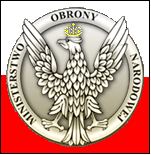 Struktura zadaniowa wydatków (cz.29)
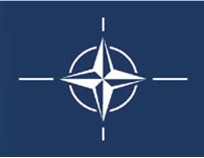 w tys. zł
9
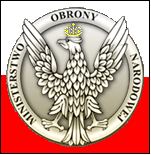 Wnioski
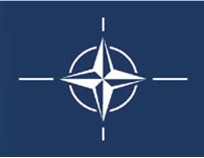 Projekt budżetu resortu ON na 2020 r. umożliwia:
przyśpieszenie procesu modernizacji technicznej;
zwiększenie liczebności SZ RP, w tym w ramach tworzenia kolejnej dywizji;
tworzenie warunków do realizacji zadań sojuszniczych wynikających z decyzji podjętych na Szczycie NATO                w Warszawie w 2016 r.;
rozwój jednostek obrony terytorialnej;
poprawę stanu zasobów obronnych: technicznych, materiałowych i osobowych w obszarze rezerw.
10
Dziękuję za uwagę
11